Forward 2023 withLS Central SaaS hybrid implementation
Adalbjorg Karlsdottir
Johann Sveinsson
Ricardo Moinhos
Thorir Bjornsson
Agenda
Hybrid implementation - Hybrid Component Server (HCS)
Concept
Installation steps and some remarks
HCS installation with a script
HCS SaaS
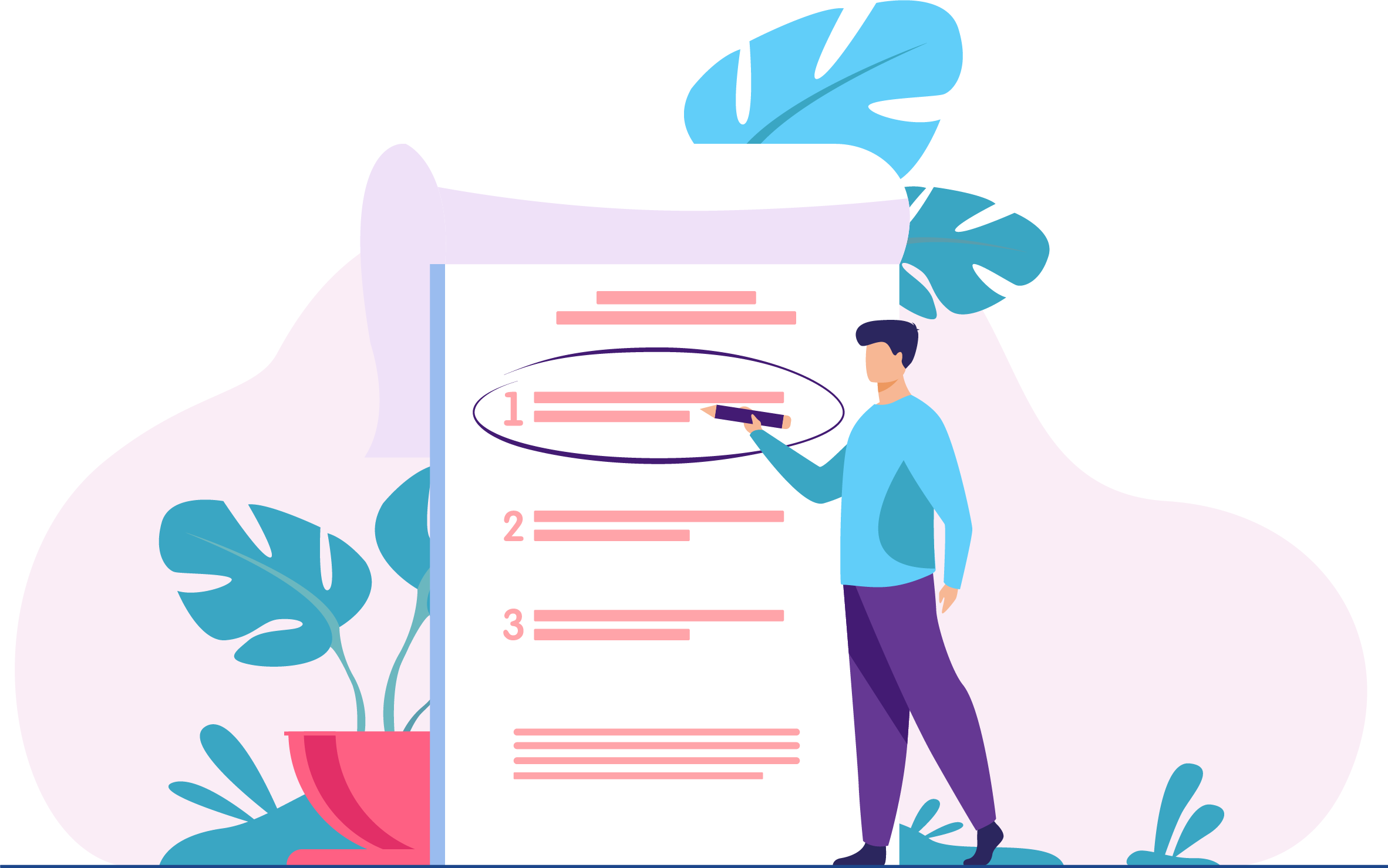 Hybrid Implementation - HCS
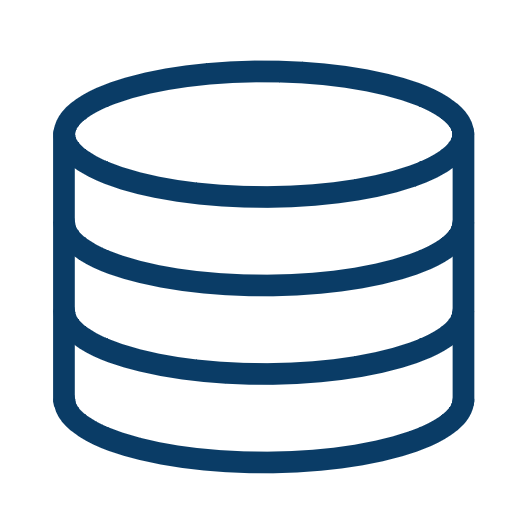 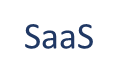 On-Prem Hybrid Component Server
Hosted in Azure or on own hardware
HCS is a communication layer between SaaS and Store/POS where the scheduler is running
POS or Store running fully offline
Online functionality with Web Service Requests
Send Transactions
Member Management
Customer Order
Customer validation …..
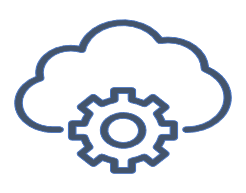 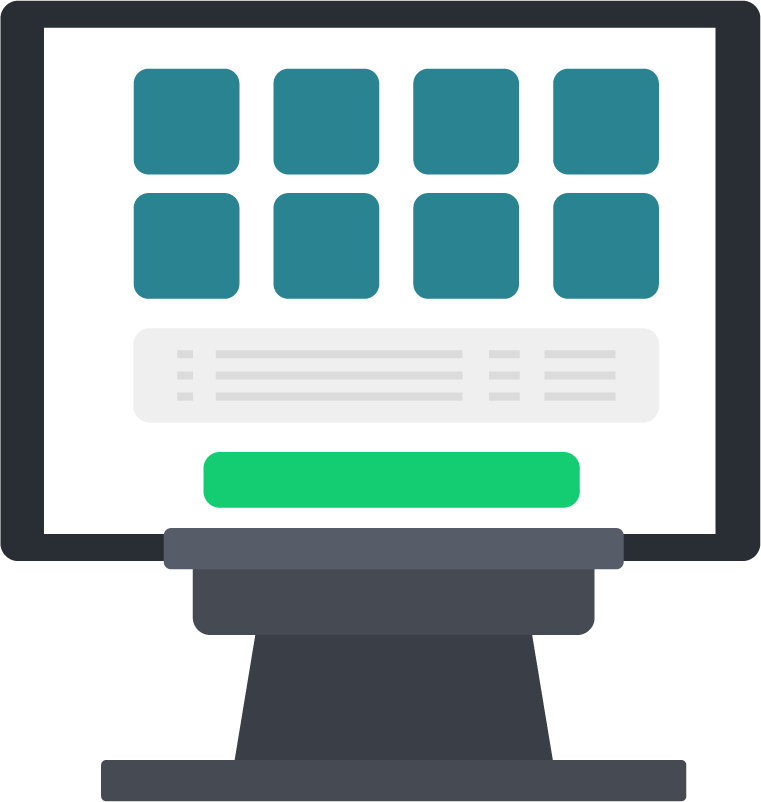 Replication
Head office user
Hybrid Component Server
Web Service
Replication
STORE
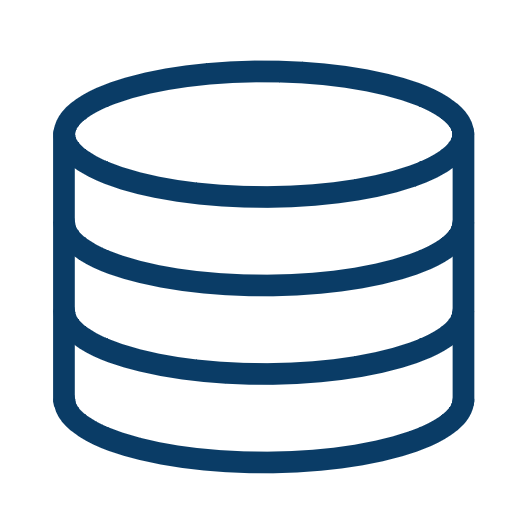 Offline Store
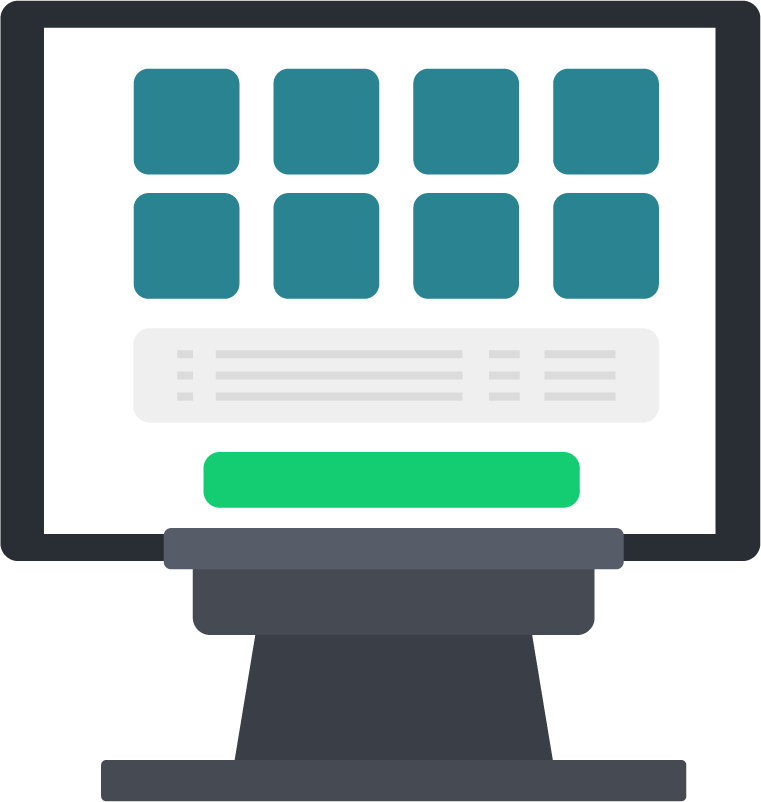 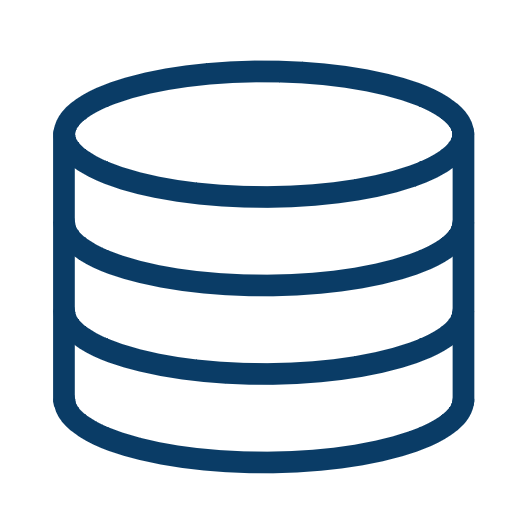 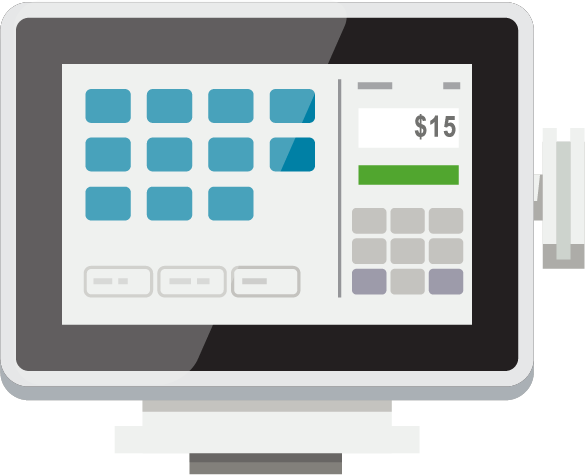 BackOffice user
Offline POS’s
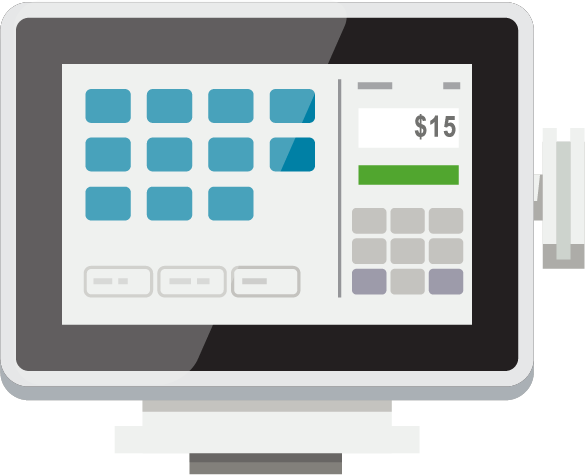 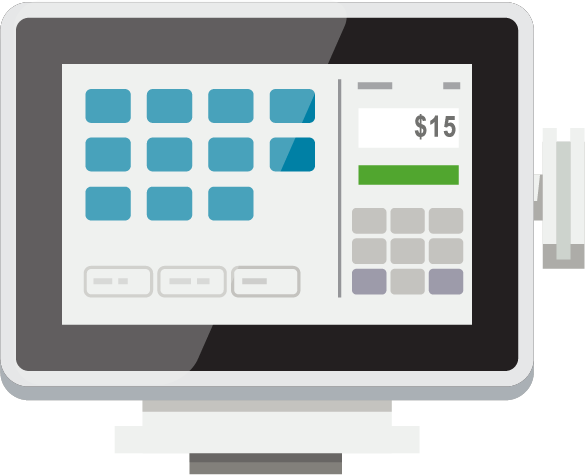 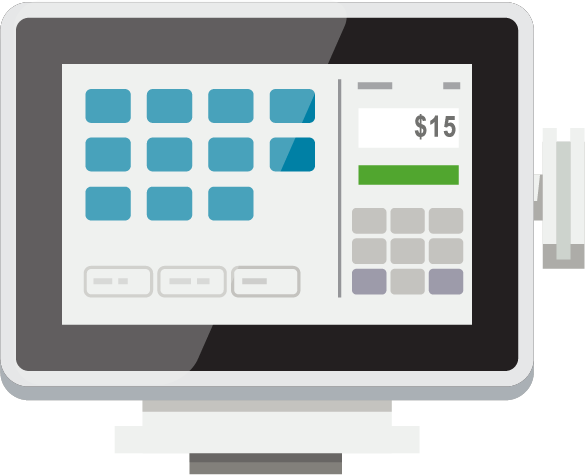 What is Hybrid Component Server
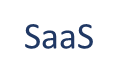 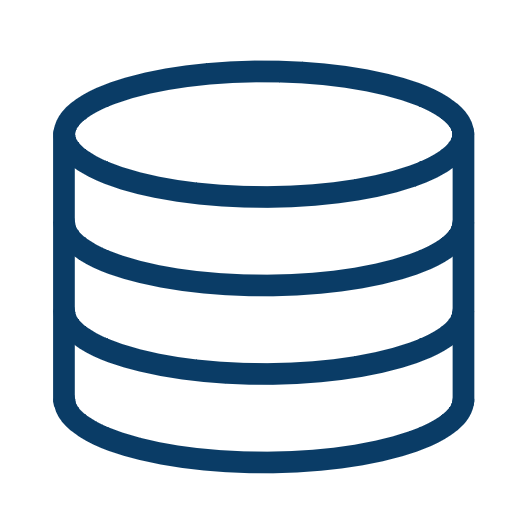 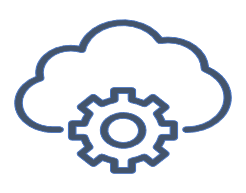 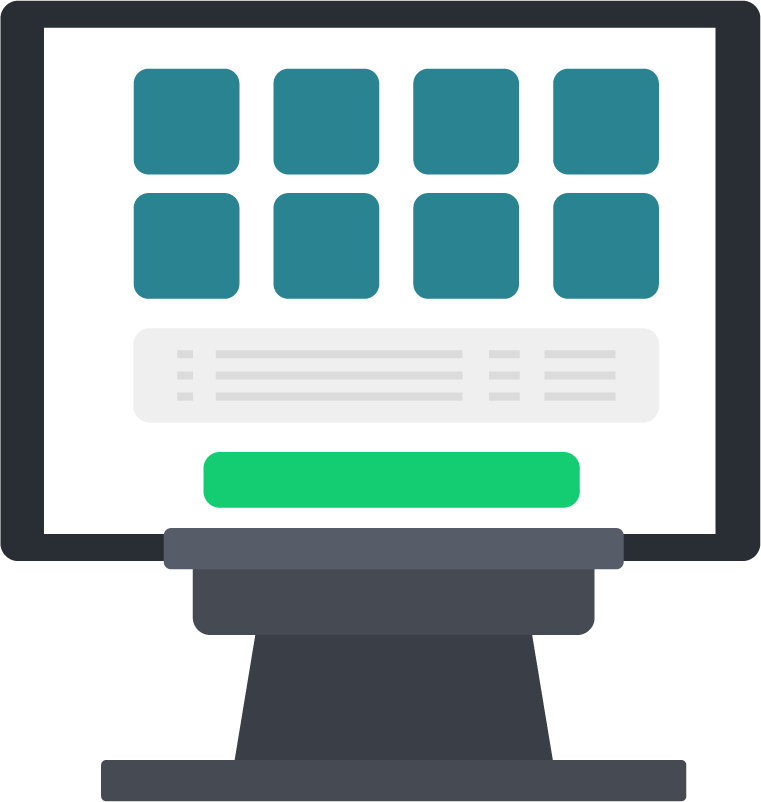 On-Prem server with LS BC SQL Database
POS Master Service Tier
POS Master Database
Scheduler for replication jobs 
Pushing and pulling data
Data Director
SQL connection 
Web Service requests
Update Service
All setup is in the SaaS instance
Hybrid Component Server
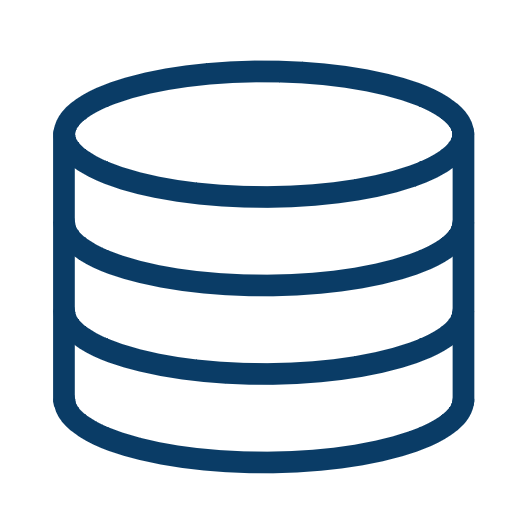 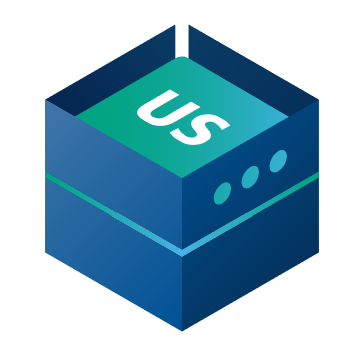 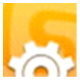 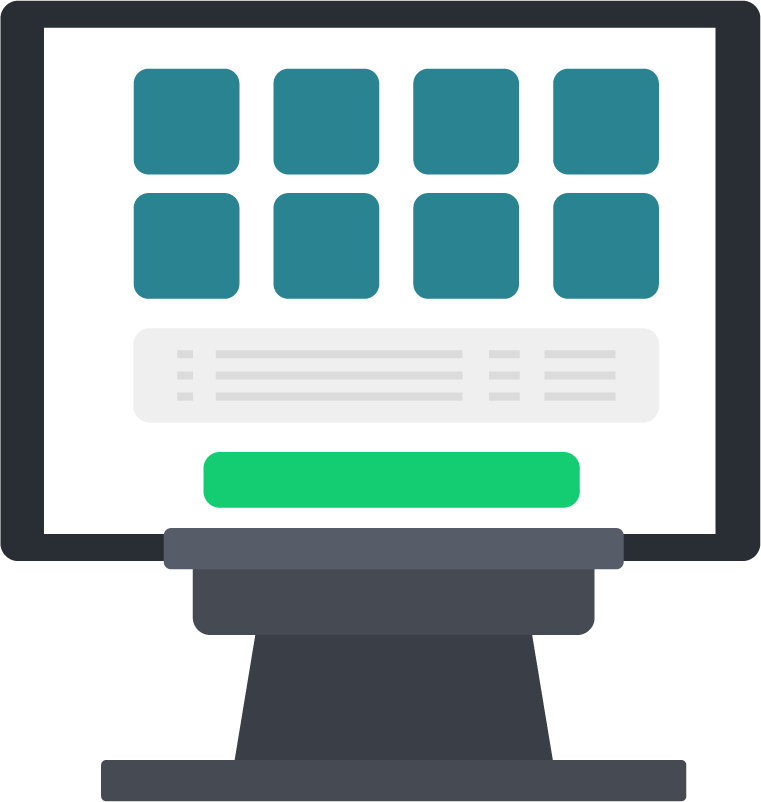 POS MASTER
DATA DIRECTOR
UPDATE SERVICE
STORE
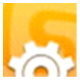 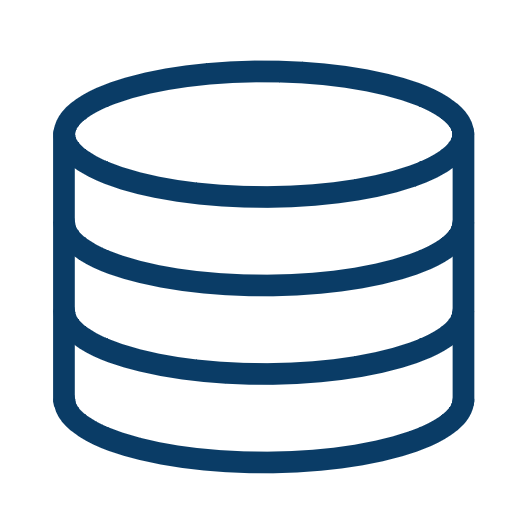 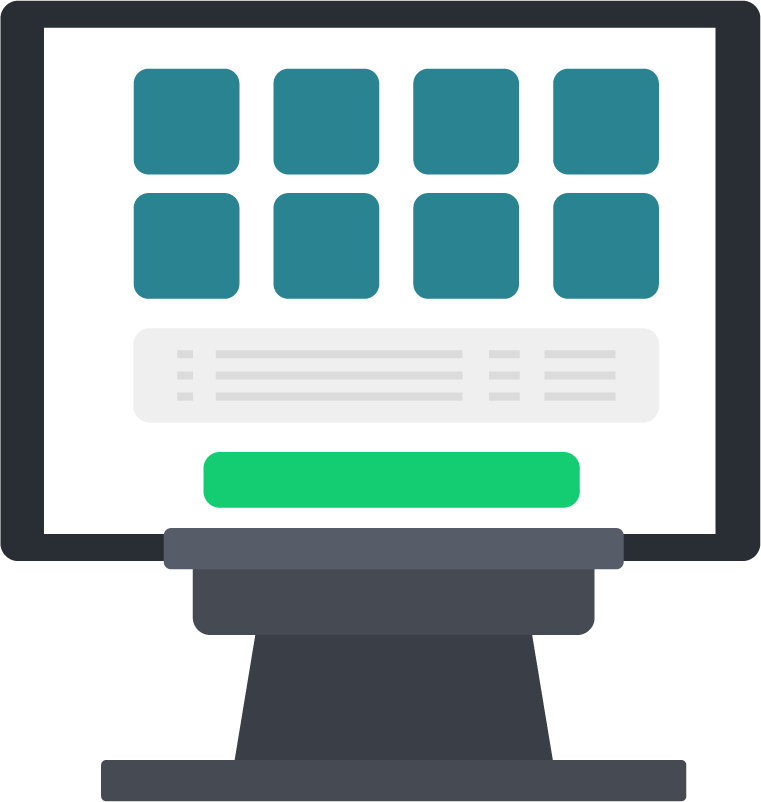 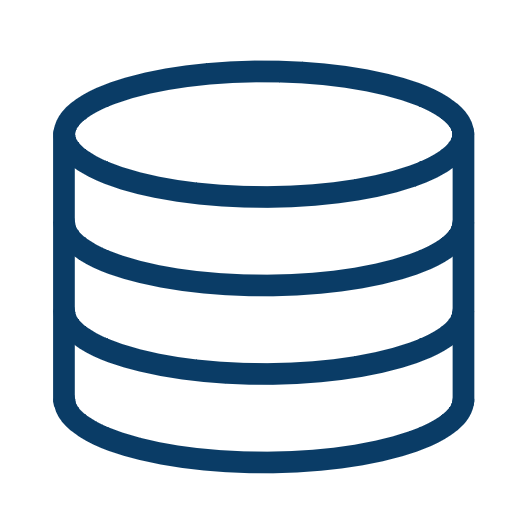 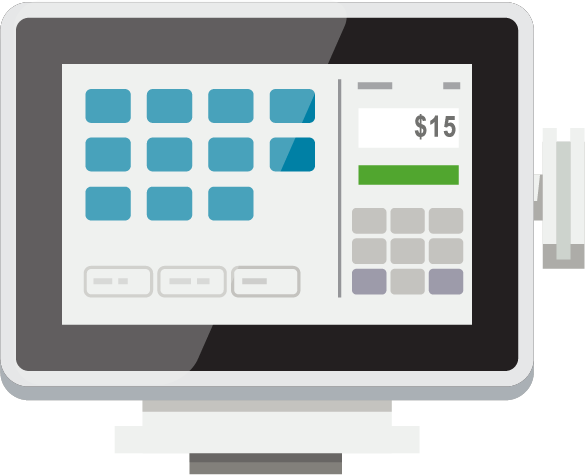 Offline Store
BackOffice user
Offline POS’s
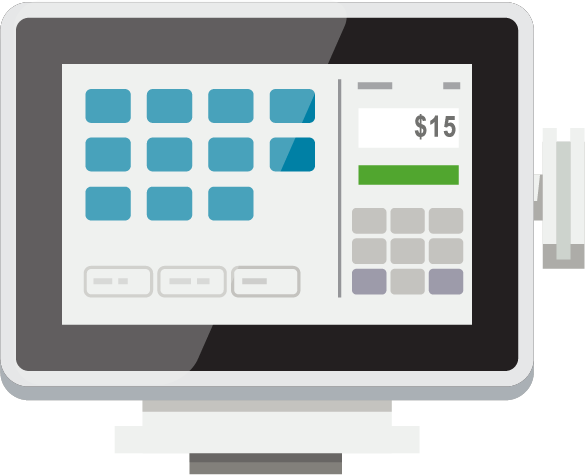 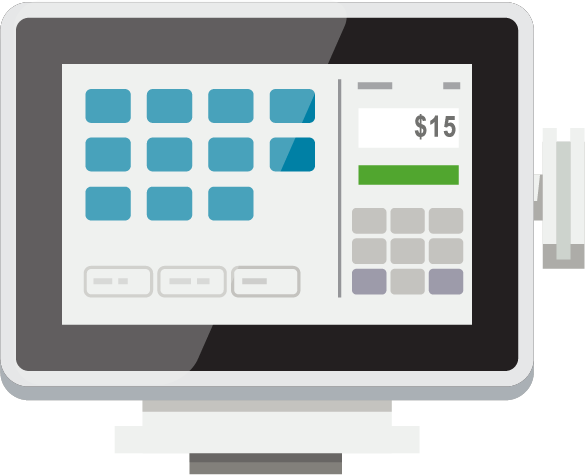 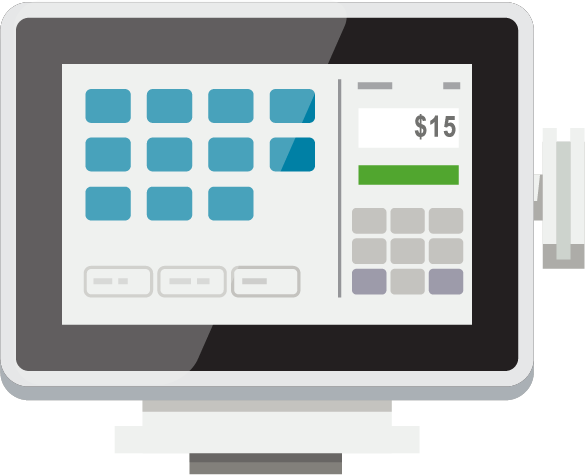 Hybrid Component Server Setup
Step 1 - Prepare the HCS installation
Step 2 - Import configuration packages
Step 3 - Run the HCS install on POS master server
Step 4 - Data Director settings
Step 5 - Hybrid cloud components
Step 6 - POS master
Step 7 - Prepare and install the first POS device
Step 8 - POS Sales date to SaaS HQ database

See further in LS Retail Online Help
Hybrid Component Server
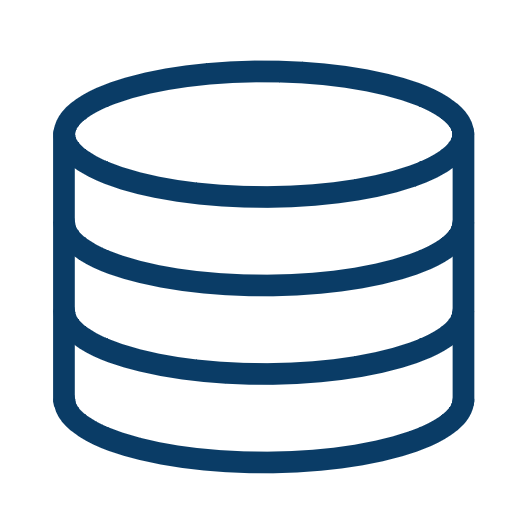 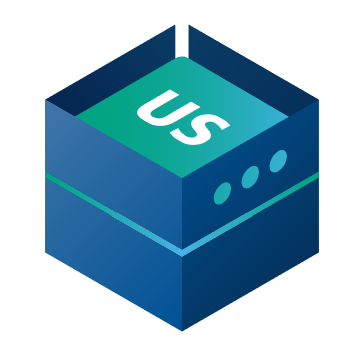 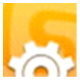 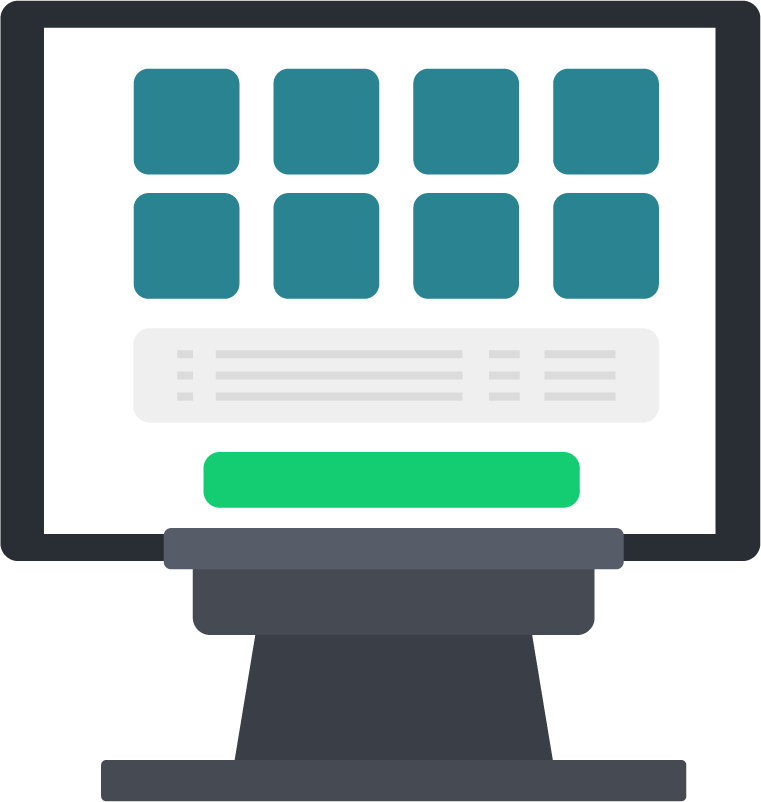 DATA DIRECTOR
POS MASTER
UPDATE SERVICE
Hybrid Component Server Setup - highlights
Replication and web service users
LS Update Service packages and logs
HCS port usages
Automating the HCS creation in Azure with a script
The future of the Hybrid Component Server
Hybrid Component Server
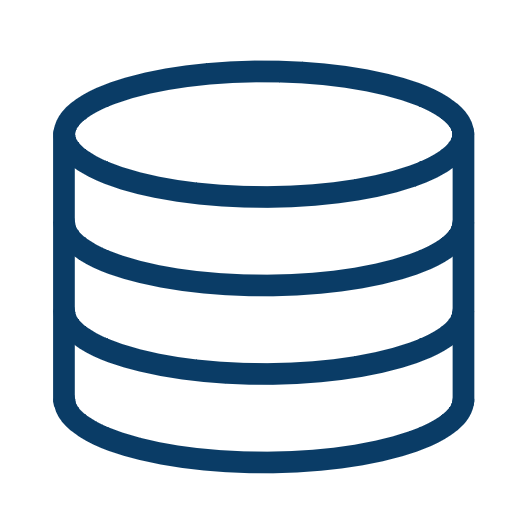 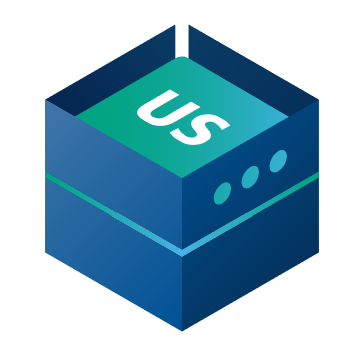 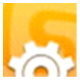 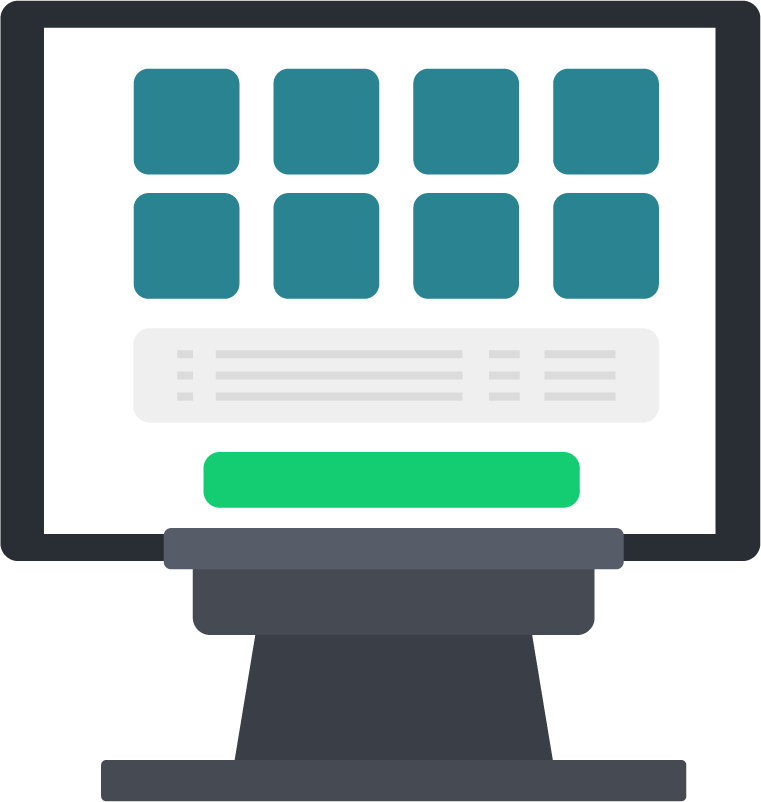 DATA DIRECTOR
POS MASTER
UPDATE SERVICE
Prepare the HCS installation
The Hybrid Component Server is not a part of the SaaS service. The customer or partner needs to host it and manage it. The server can be in Azure or on an in-house server.
Download the Hybrid Component Server installer and configuration packages
https://portal.lsretail.com/products/ls-central/hybrid-components-server/
Prepare the HCS installation
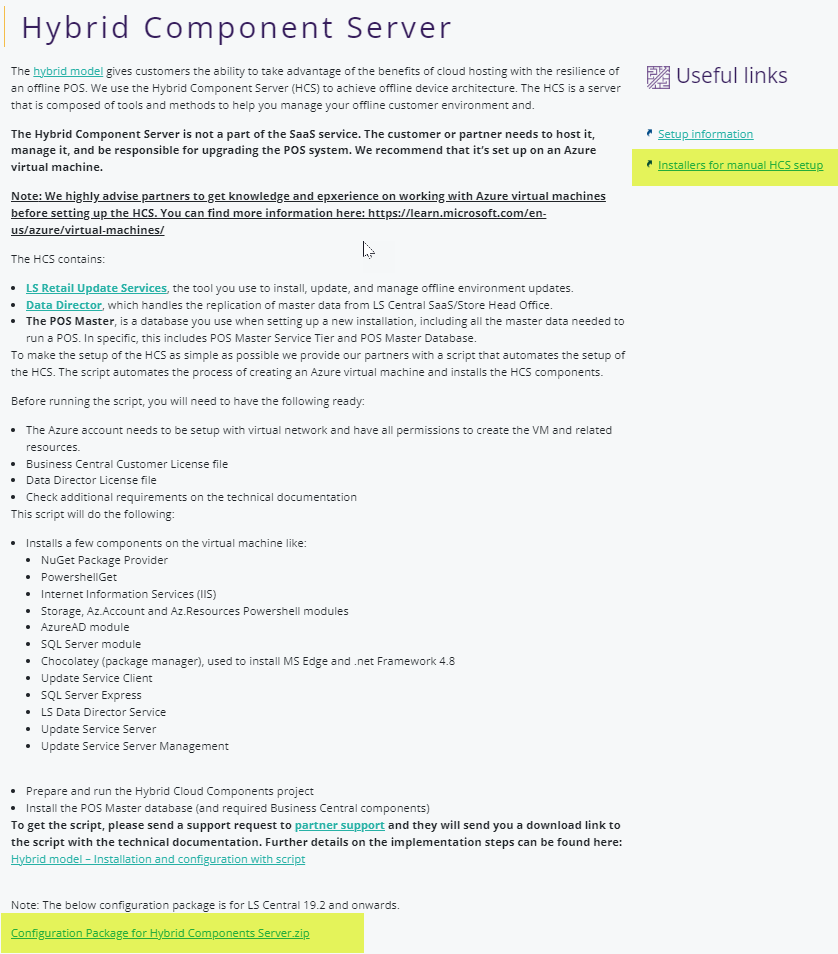 Installers for manual HCS setup
	hybrid-cloud-components-server.exe







configuration-package-for-hybrid-components-server-v19-2.zip
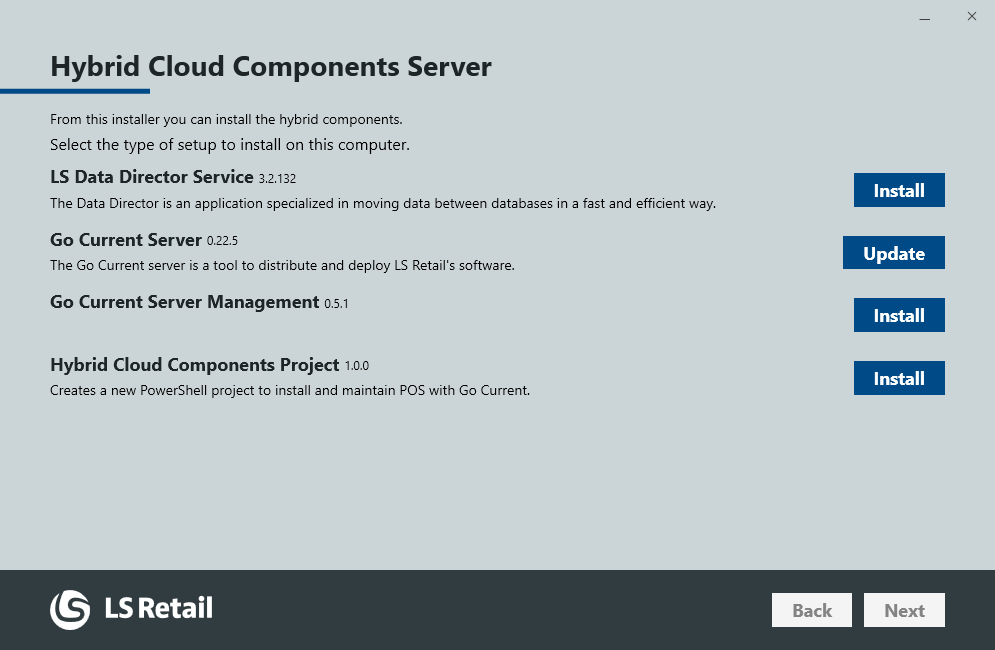 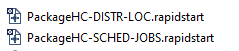 Import configuration packages
Scheduler Jobs
HCC_INIT – First time data from SaaS to POS-Master by normal jobs
HCC_JOBSYNC – To sync Jobs and Subjobs from SaaS to POS-Master
HCC_UPDATE – To update data from SaaS to POS-Master by actions
HCC_UPDATE_TO_POS – Update offline POS with data from POS-Master
Subjobs
Distribution Locations
HEADOFFICE – SaaS instance
POSMASTER – HCS Server
Retail Setup
Webservices
Users for the Replication
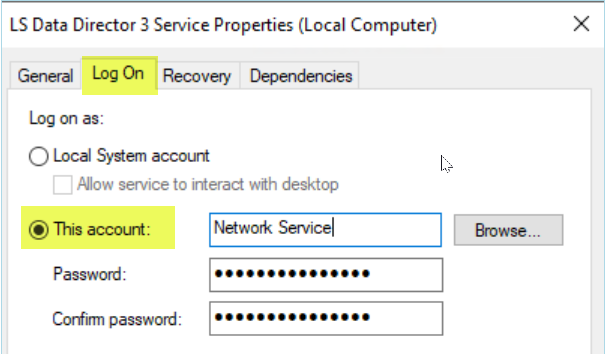 The user on the Data Director service should have access to POS Master SQL database

Distribution Location:

WS Distribution Server, this is a user that is needed for BC to connect to the Data Director through web service requests on IIS. Mainly used if the Data Director instance is on a different machine, than the BC server.
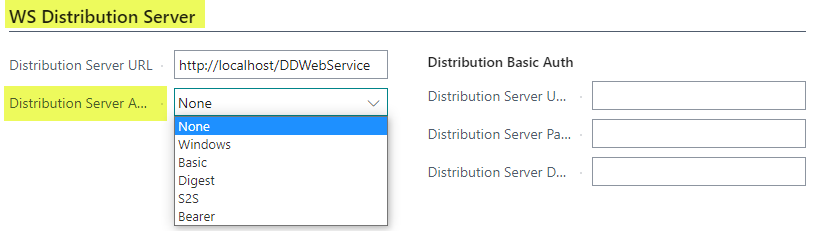 Users for the Replication
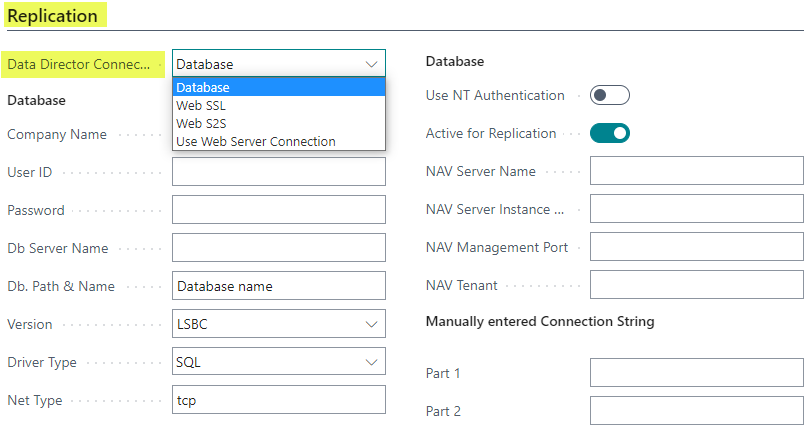 Distribution Location:

Replication: If the distribution location is pointing to a local SQL database, then the connection is Database. If this is a SaaS location, then options Web SSL, Web S2S or Use Web Server Connection are selected.

Web Server: This is a web service user that is needed for the scheduler job in BC to connect to another BC instance to read Pre-actions or replication counters. If “Data Director Connection Type” is “Use Web Server Connection” then this user and connection is used for the Data Director for replication.
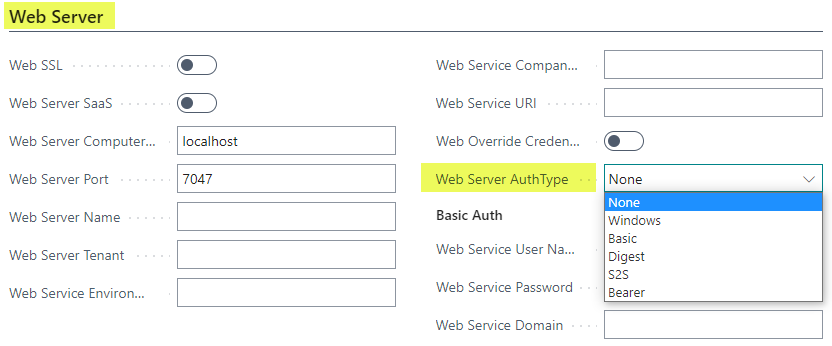 Hybrid cloud components
C:\ProgramData\LS Retail\GoCurrent\Client\Log
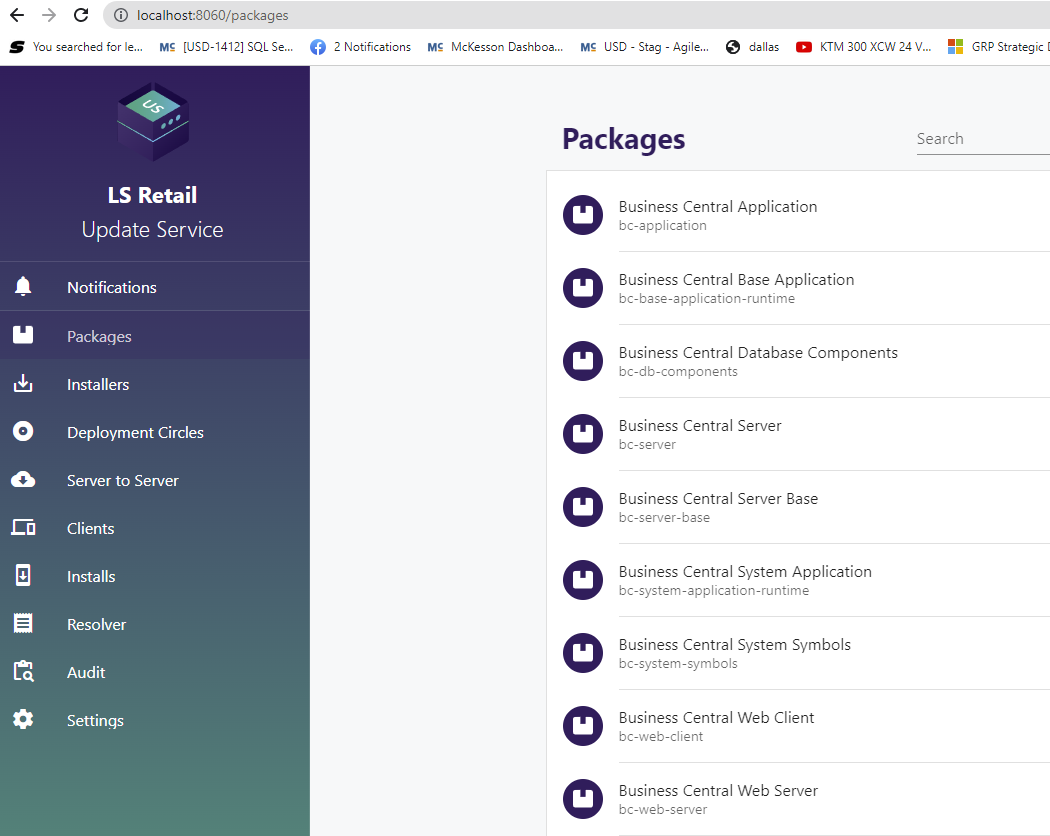 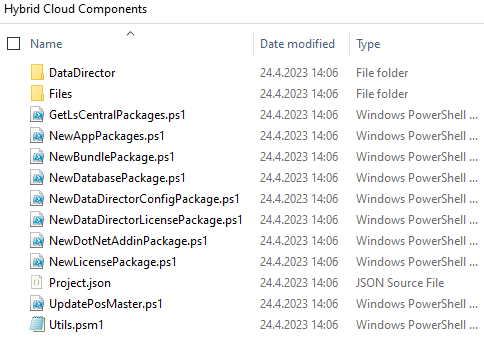 Update HCS and offline devices
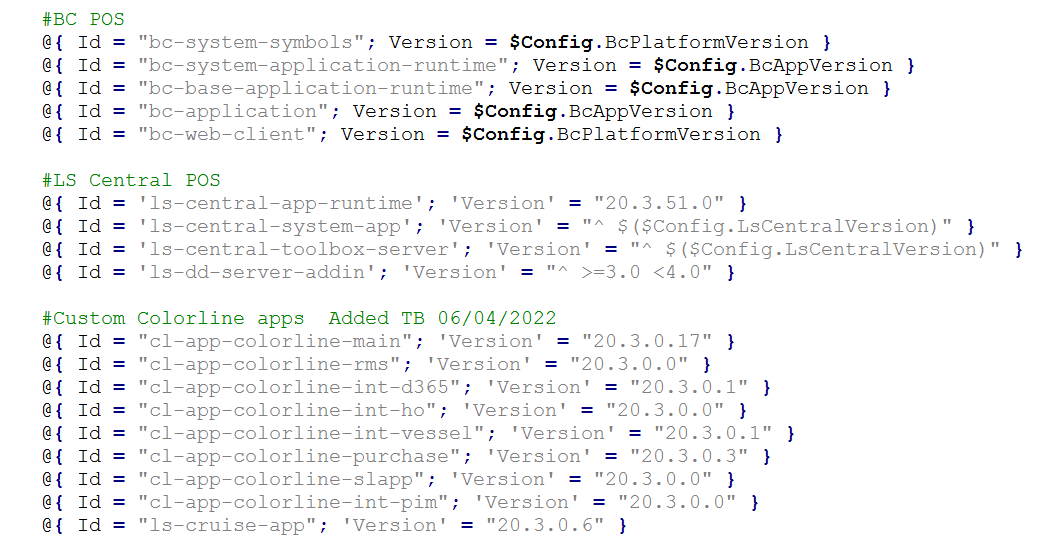 Hybrid Component Server
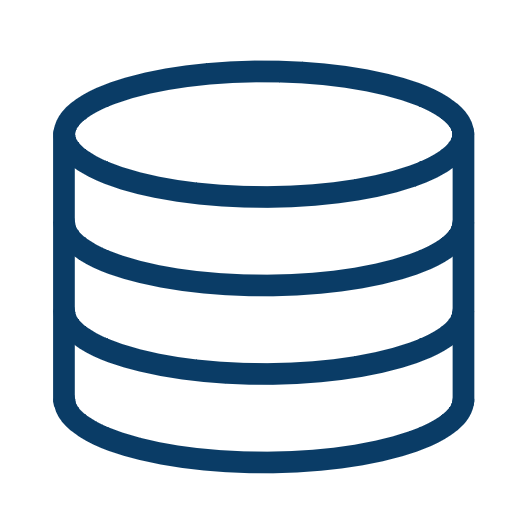 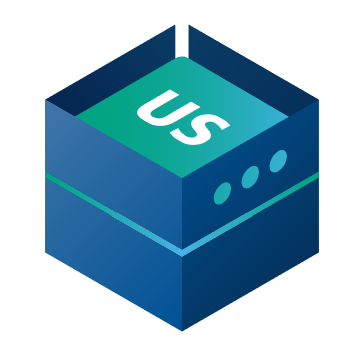 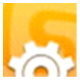 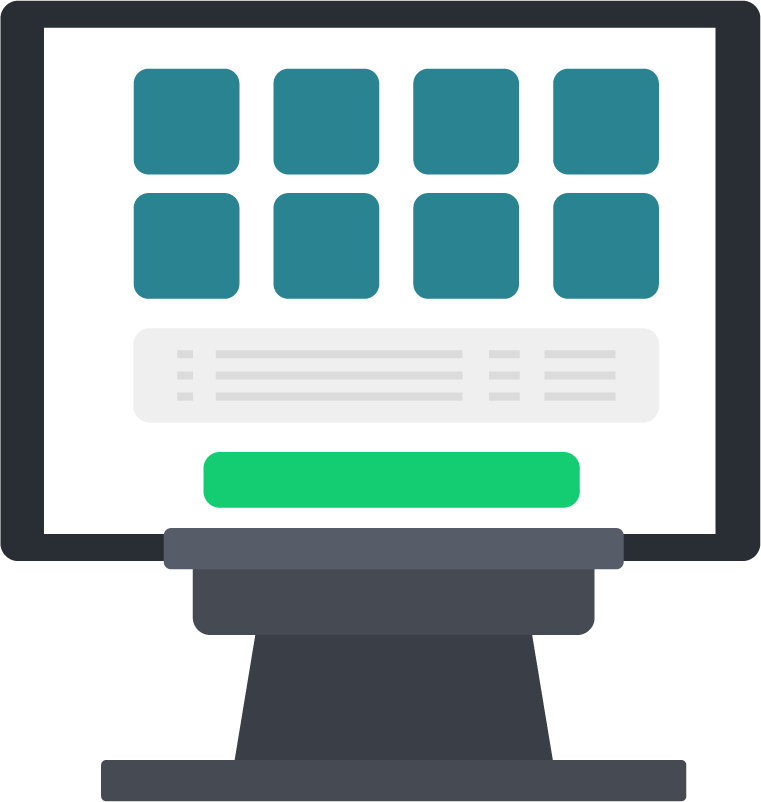 DATA DIRECTOR
POS MASTER
UPDATE SERVICE
Offline POS – connection to US host
Ports that need to be open
Business central
7045-7049 default ports
Update services
17750, 8060 
Data Director
16860/16850 
HardwareStation
8088, 8082
VPN tunnel
Hybrid Component Server
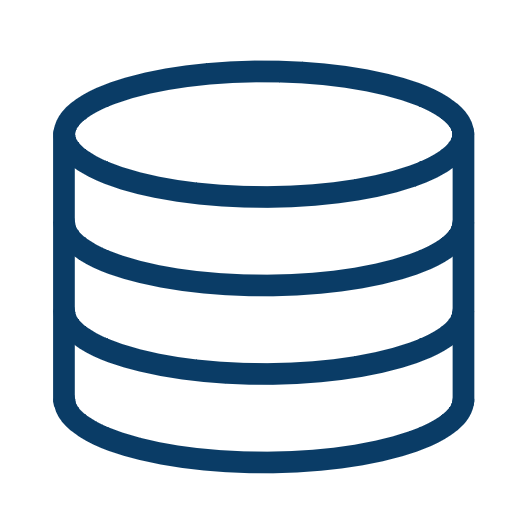 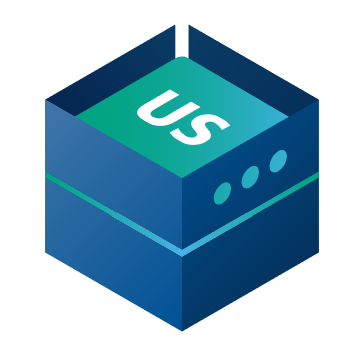 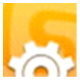 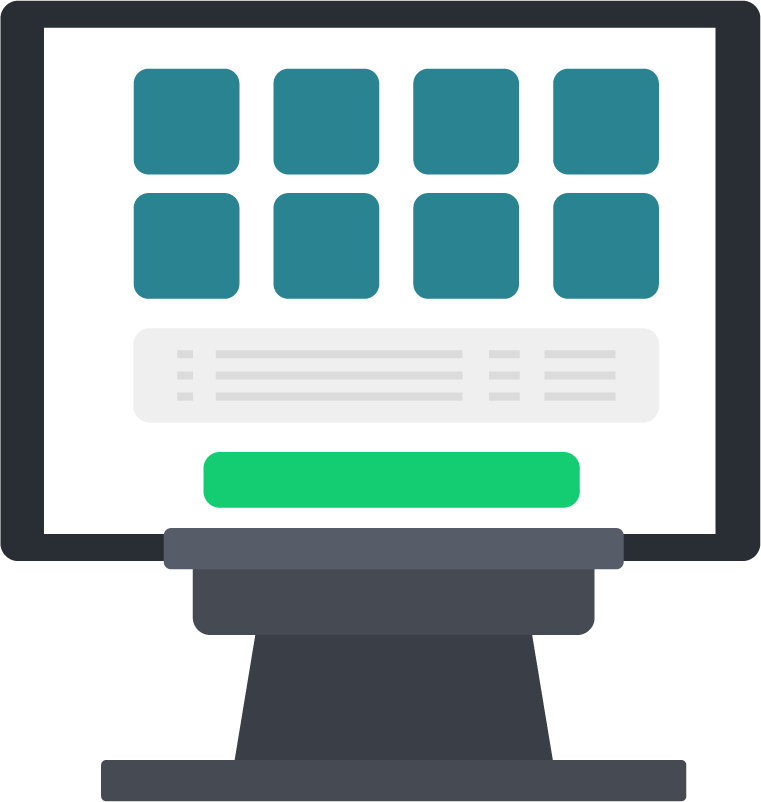 DATA DIRECTOR
POS MASTER
UPDATE SERVICE
Agenda
Hybrid implementation - Hybrid Component Server (HCS)
Concept
Installation steps and some remarks
HCS installation with a script
HCS SaaS
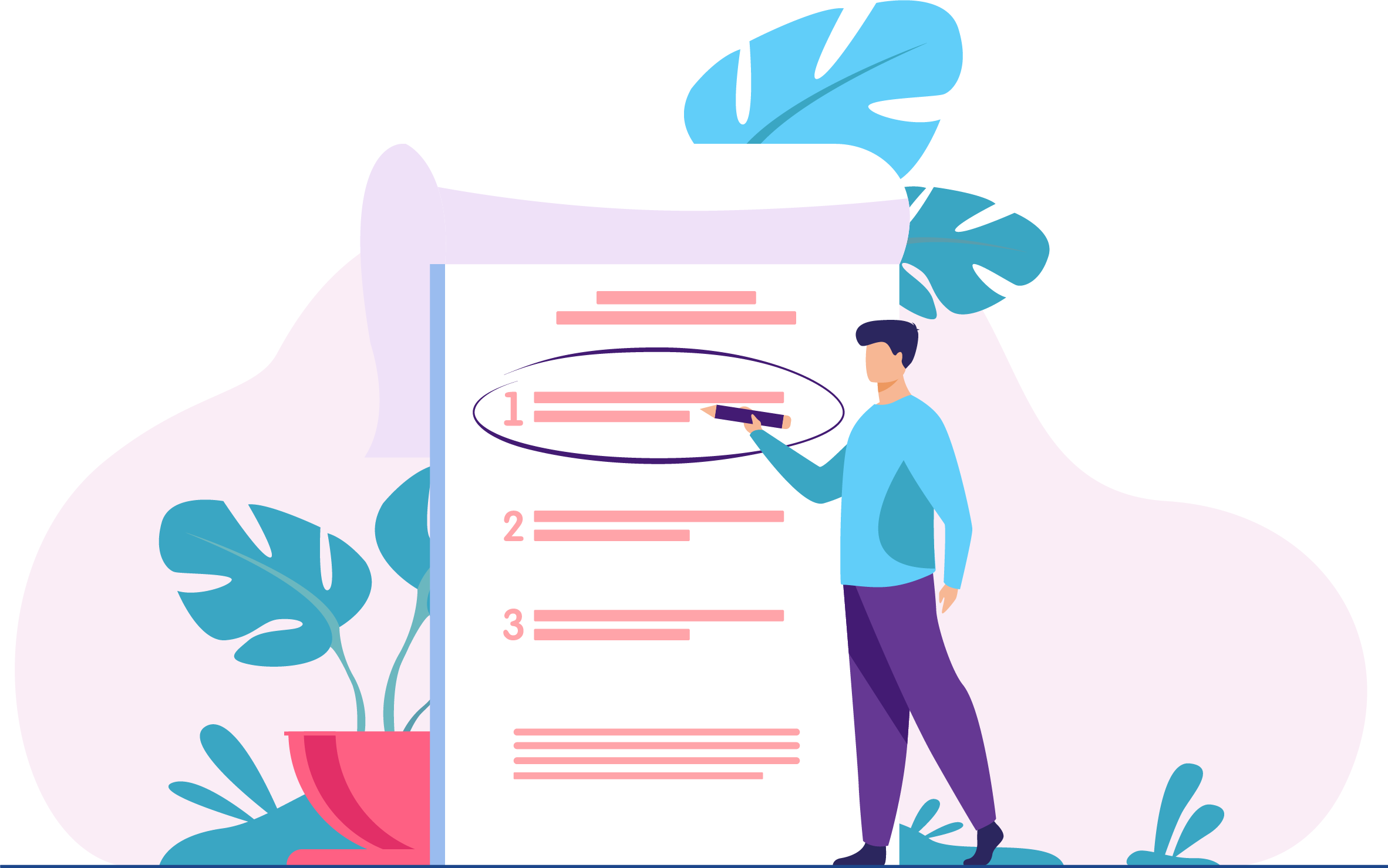 HCS Script – Automating the HCS creation in Azure
What are the Main Goals?
Automate the installation/setup process
Easing the implementation
Making our partner’s life easier
Standardize the environment among customers
Allowing easier troubleshooting
HCS Script – Automating the HCS creation in Azure
More about the script
Makes usage of ARM Templates to setup the Azure resources
Only for Azure (although the script could be adapted for on-prem VMs if needed)
Open Source
Available on GitHub (submit your own pull requests )
Technical documentation and kickstart script available through the Partner Support
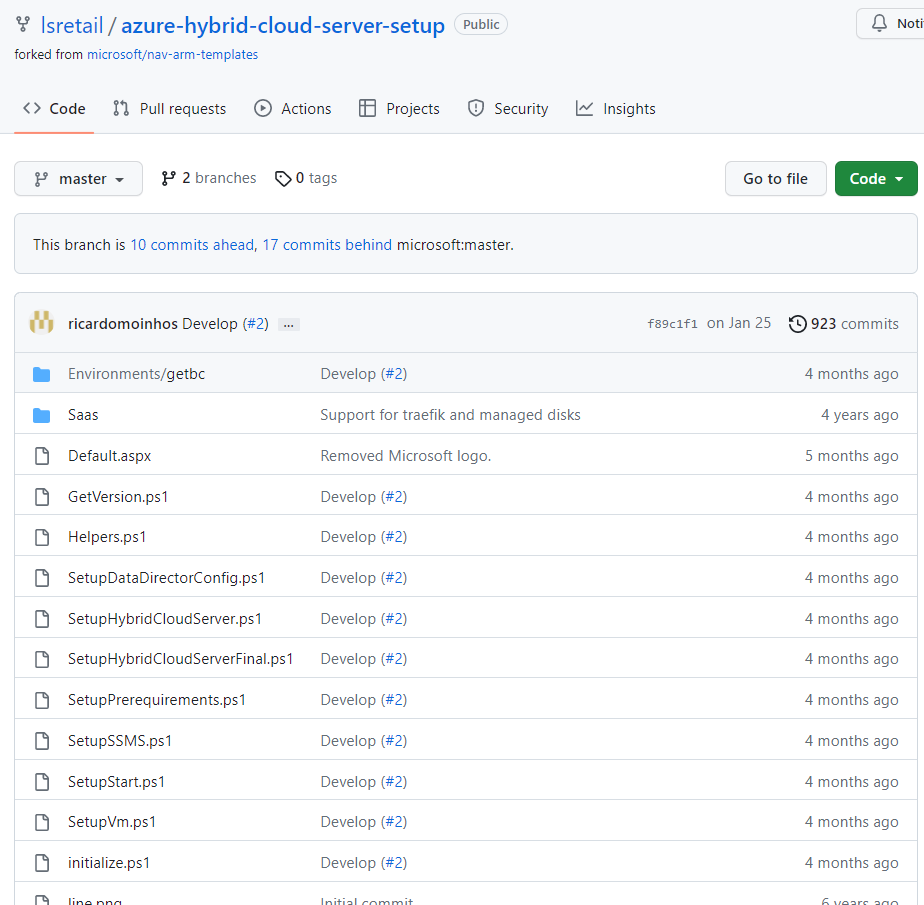 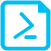 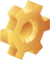 Resource Group Name = '<Azure Resource Group Name>'Storage Account Name = '<Storage Account Name>'
Virtual Machine Name = '<Virtual Machine Name>'Virtual Machine Admin Password = '<password>'Virtual Machine Size = 'Standard_D2_v3'
Network Interface Name = '<Pre-existing Network Interface Name>'HCS WebServices URL = 'https://lscentral.api.bc.dynamics.com/v2.0/<tenant id>/Production/WS/<company>/Codeunit/RetailWebServices'
Kickstart Powershell Script
Variables
HCS Script – Automating the HCS creation in Azure
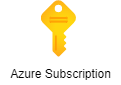 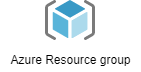 Pre-requirements
Valid Azure Subscription
Virtual Network with a network interface setup (could be done using the ARM template)
Kickstart scripts
Preparation script
Creates the Storage Account/Container and uploads BC/DD licenses
Storage account only needed during the initial setup
Environment setup script
Creates the VM
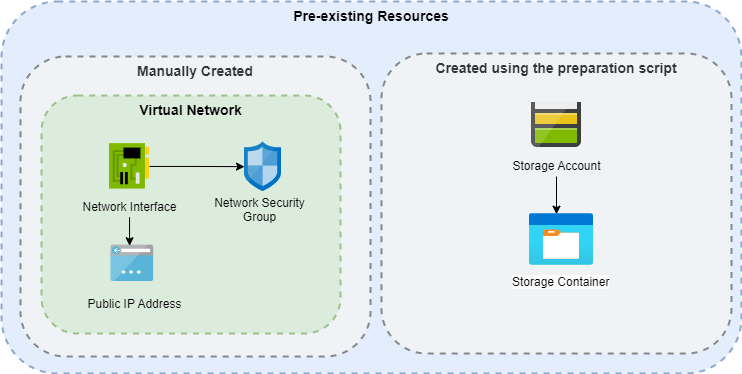 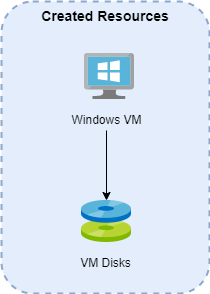 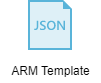 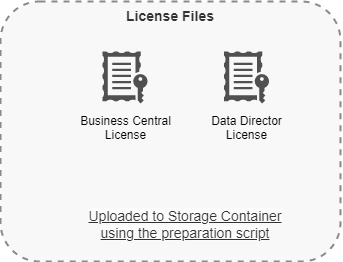 HCS Script – Automating the HCS creation in Azure
Pre-requirements
Valid Azure Subscription
Virtual Network with a network interface setup (could be done using the ARM template)
Kickstart scripts
Preparation script
Creates the Storage Account/Container and uploads BC/DD licenses
Storage account only needed during the initial setup
Environment setup script
Creates the VM
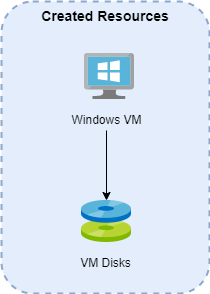 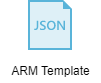 HCS Script – Automating the HCS creation in Azure
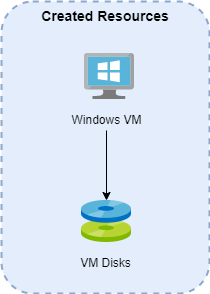 Pre-requirements
Valid Azure Subscription
Virtual Network with a network interface setup (could be done using the ARM template)
Kickstart scripts
Preparation script
Creates the Storage Account/Container and uploads BC/DD licenses
Storage account only needed during the initial setup
Environment setup script
Creates the VM
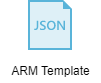 HCS Script – Automating the HCS creation in Azure
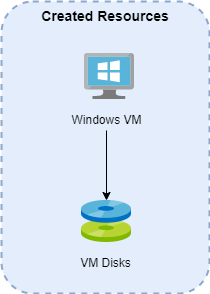 Pre-requirements
Valid Azure Subscription
Virtual Network with a network interface setup (could be done using the ARM template)
Kickstart scripts
Preparation script
Creates the Storage Account/Container and uploads BC/DD licenses
Storage account only needed during the initial setup
Environment setup script
Creates the VM
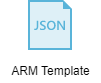 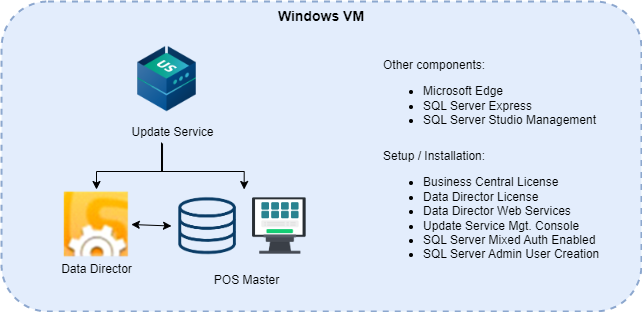 Agenda
Hybrid implementation - Hybrid Component Server (HCS)
Concept
Installation steps and some remarks
HCS installation with a script
HCS SaaS
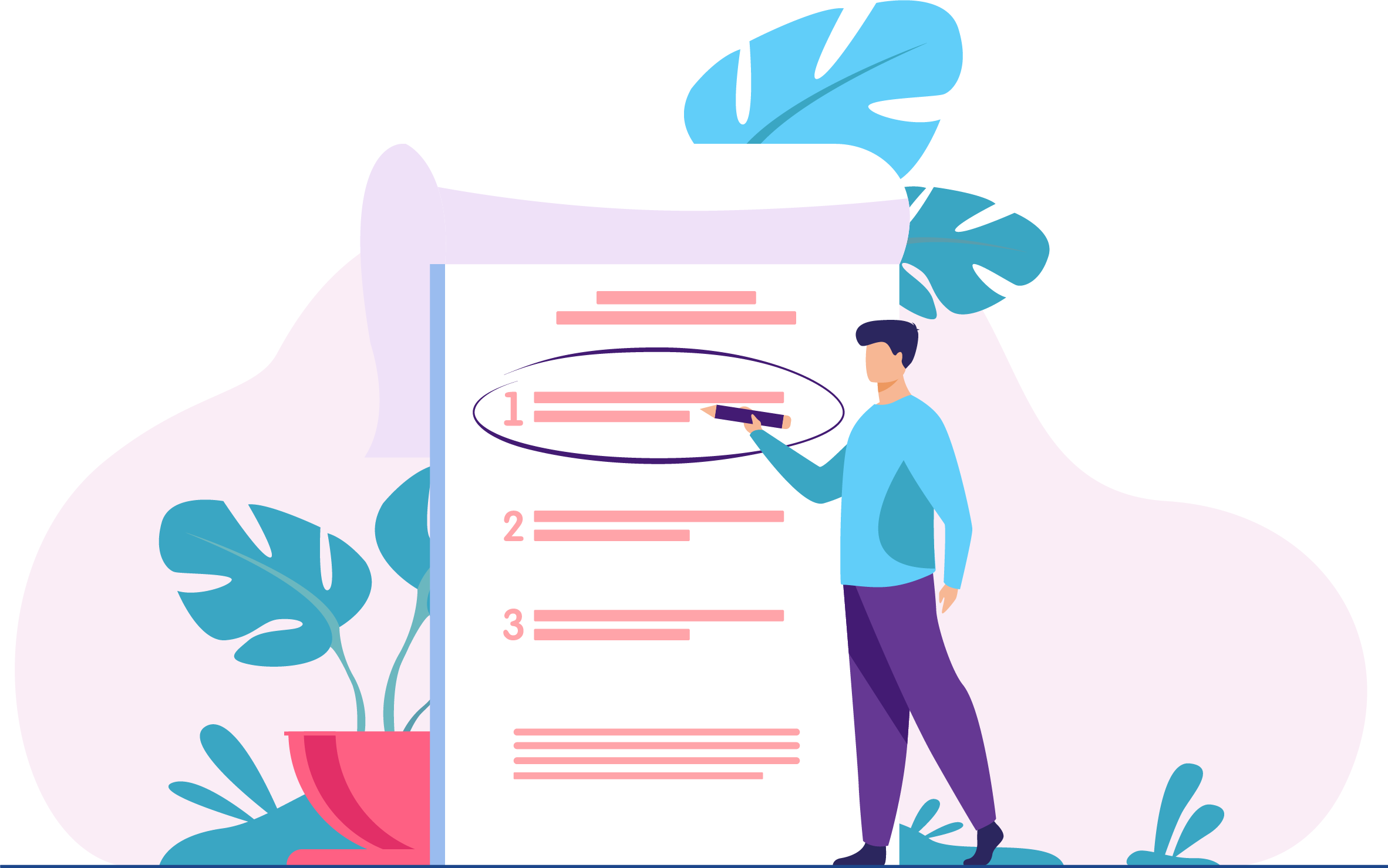 HCS SaaS – Offline POS support
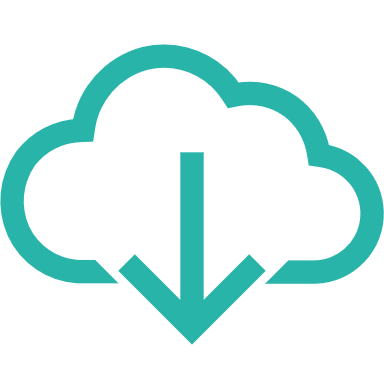 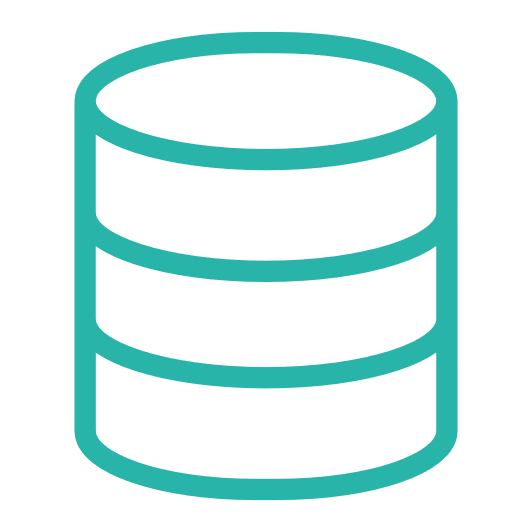 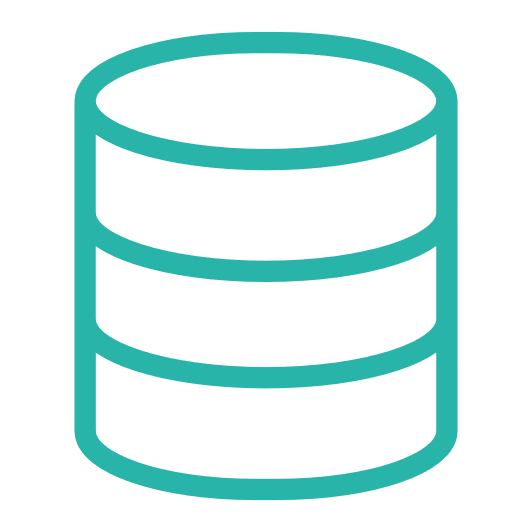 Phase 1
Same POS functionality and availability
SaaS server pushes (scheduler) out replication data to Azure storage (run by LS Retail)
Offline POS queries HQ for package information, then fetches replication packages from Azure storage for local import
Up-to-date replication status in the HQ
Update Service Server hosted by the customer
Updates offline POS environment applications
SaaS Server
LS RetailAzure Storage
Update Service Server
HQ
Store
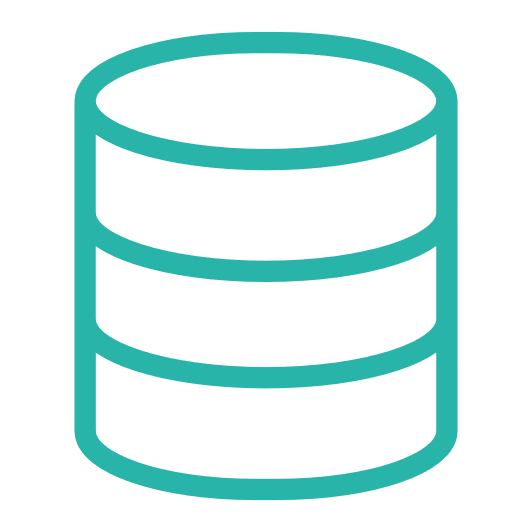 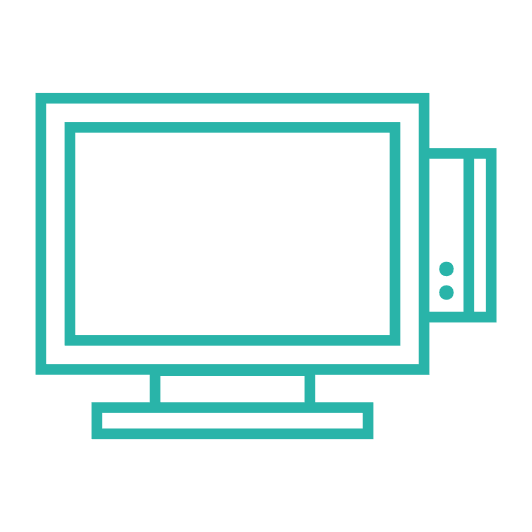 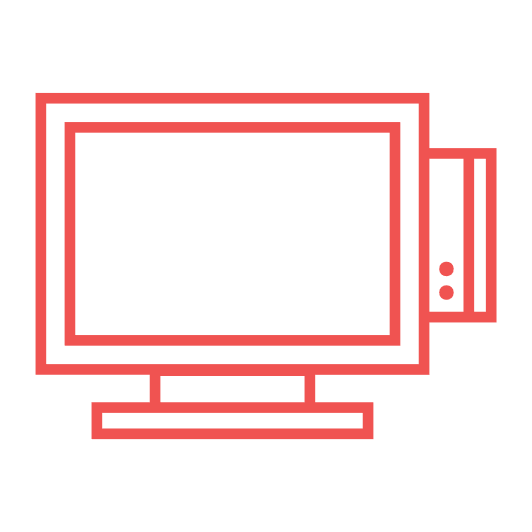 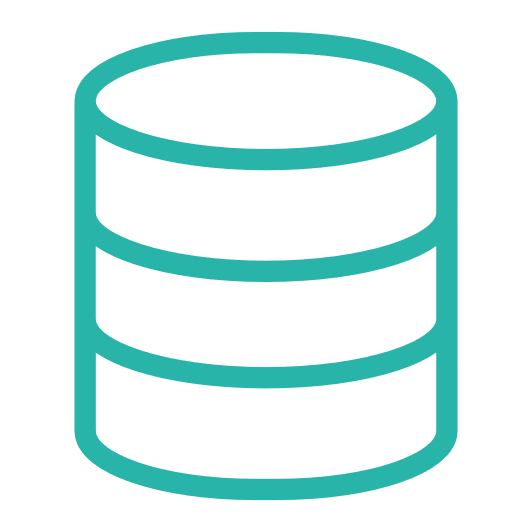 Online POS
Offline POS
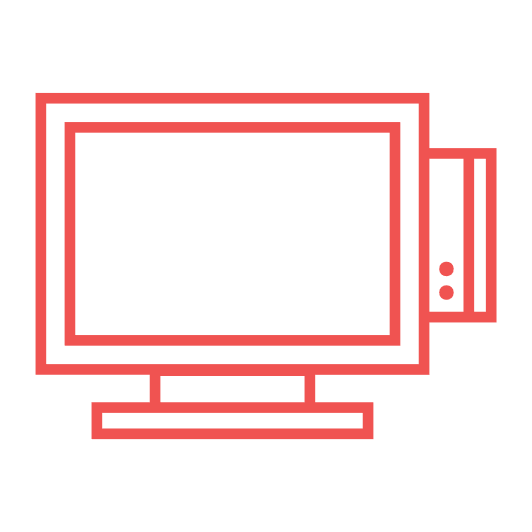 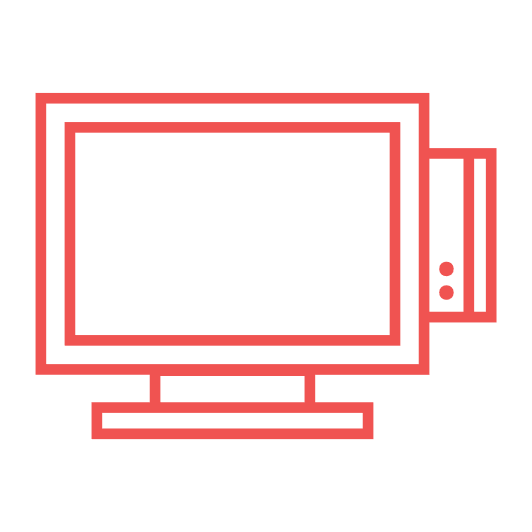 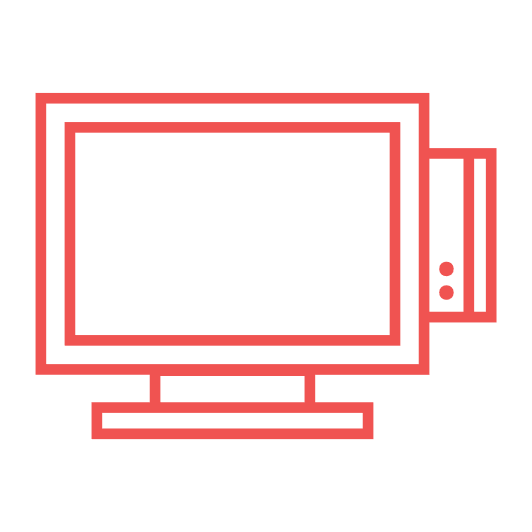 Offline POS Service
HCS SaaS – Offline POS support with Updated Services by LS Retail
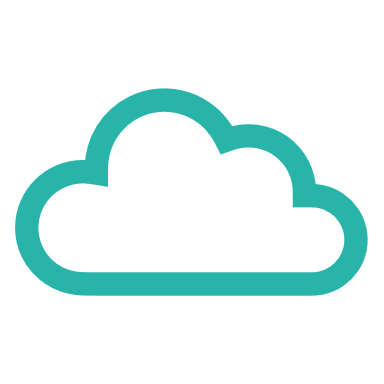 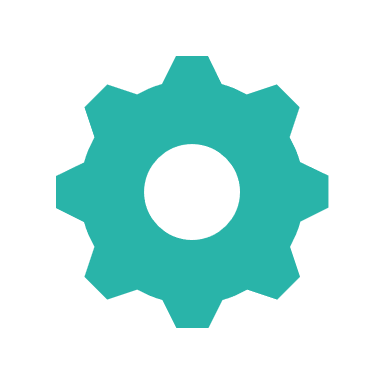 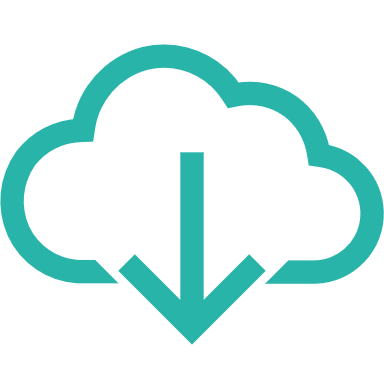 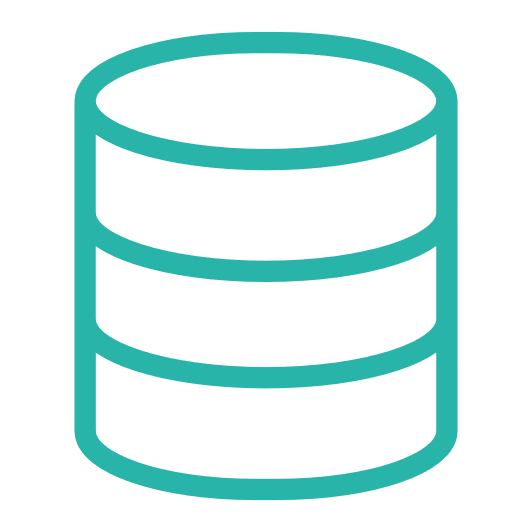 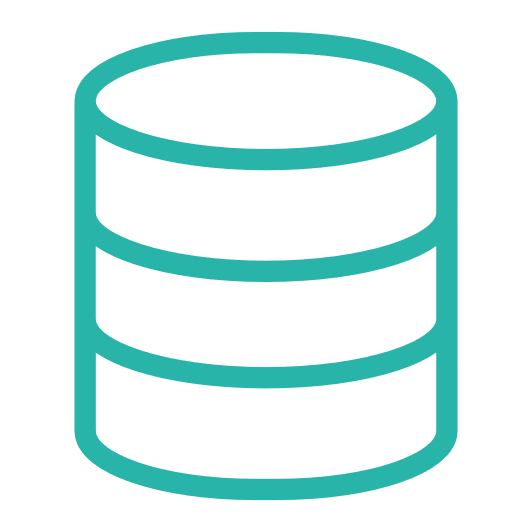 Phase 2 
 LS Retail offers Update Service as a Azure service
SaaS Server
LS RetailUpdate Service
LS RetailAzure Storage
HQ
Store
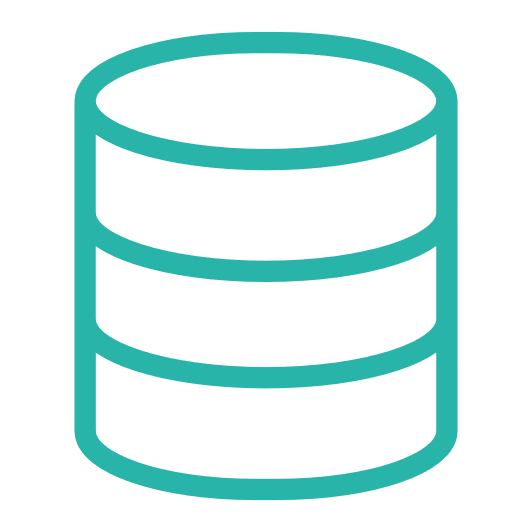 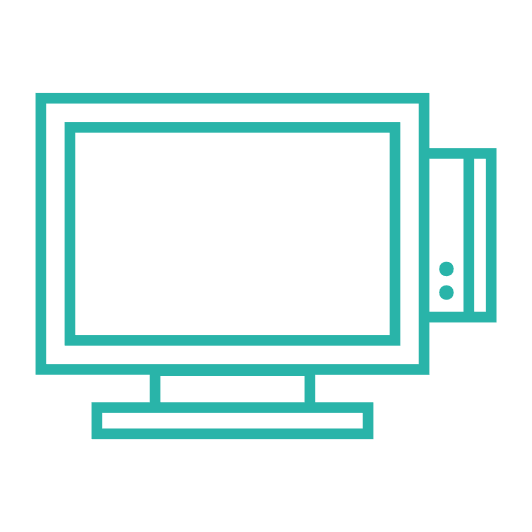 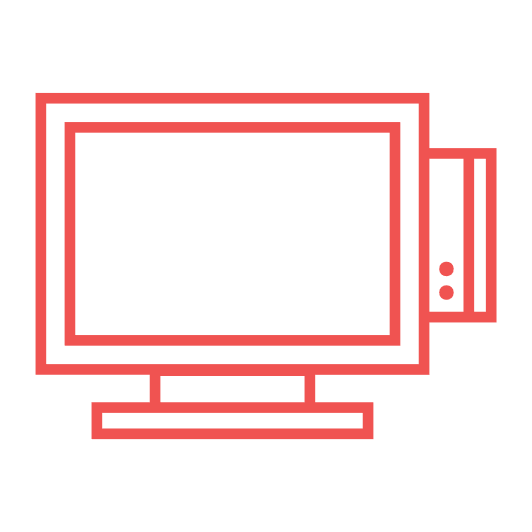 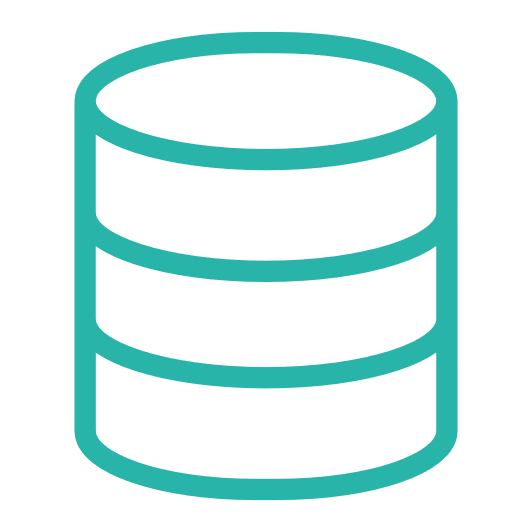 Online POS
Offline POS
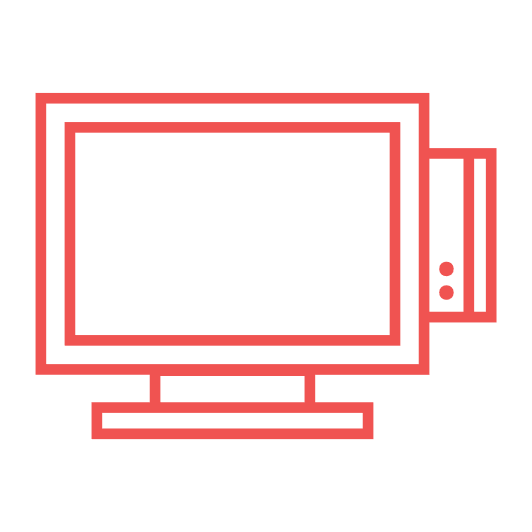 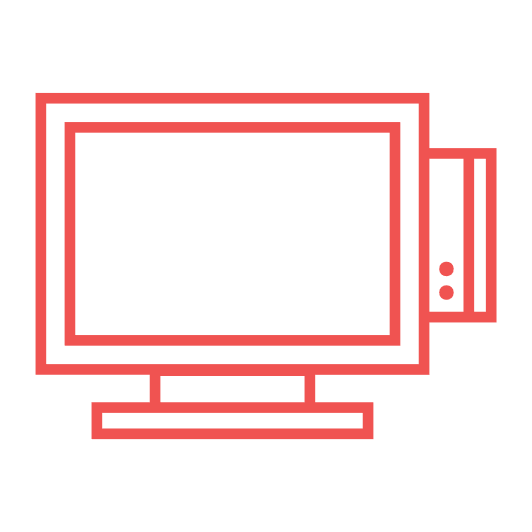 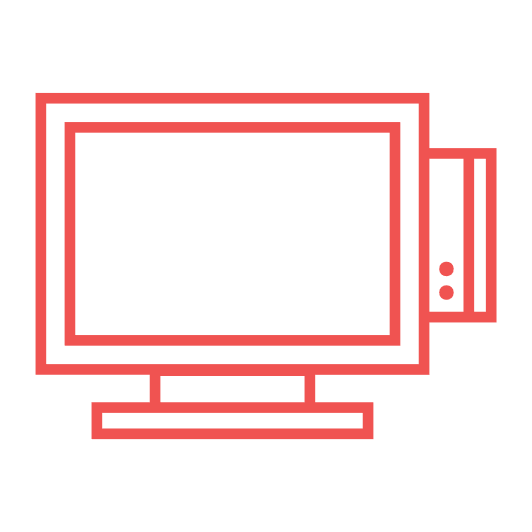 Offline POS Service
Thank you